Eb
Bb
Fm
Bb
When the music fades, All is stripped away, And I simply come
Fm
Bb
Eb
Bb
Longing just to bring,…   something that’s of worth,   that will bless Your heart
Bb
Fm
Fm
Eb/G
Bb
Eb/G
I’ll bring you more than a song  for a song in it’s self is not what You have required
Eb/G
Bb
Fm
You search much deeper within Through the way things appear
Fm
Bb
Eb/G
You’re looking into my heart
Bb
Eb
Fm
Ab/Bb
Eb
Bb
I’m coming back to the heart of worship and it’s all about You Its all about You  Jesus
Bb
Eb
Fm
Ab/Bb
Eb
Bb
I’m sorry Lord for the thing I’ve made it when it’s all about You Its all about You  Jesus
Bb
Eb
Fm
Bb
King of endless worth, no one could express how much you deserve
Eb
Bb
Fm
Bb
Though I’m weak and poor   All I have is Yours,   Every single breath
To Bridge the Chorus
Song ID: 0165
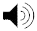 Heart ofWorship
Song ID: 0165
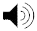 Heart ofWorship
Song ID: 0165
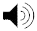 Heart ofWorship
Song ID: 0165
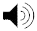 Heart ofWorship